Форум НОТ 2.1 «Производительность и занятость: баланс интересов»
Системная работа субъектов над
повышением производительности труда
на предприятиях: наука, образование,
бизнес – как объединить интересы?
Зам. проректора по научной работе, 
заведующий кафедрой экономики труда и управления персоналом УрГЭУ, д.э.н.,
Долженко Руслан Алексеевич
e-mail: rad@usue.ru
Все было понятно еще 10 лет назад
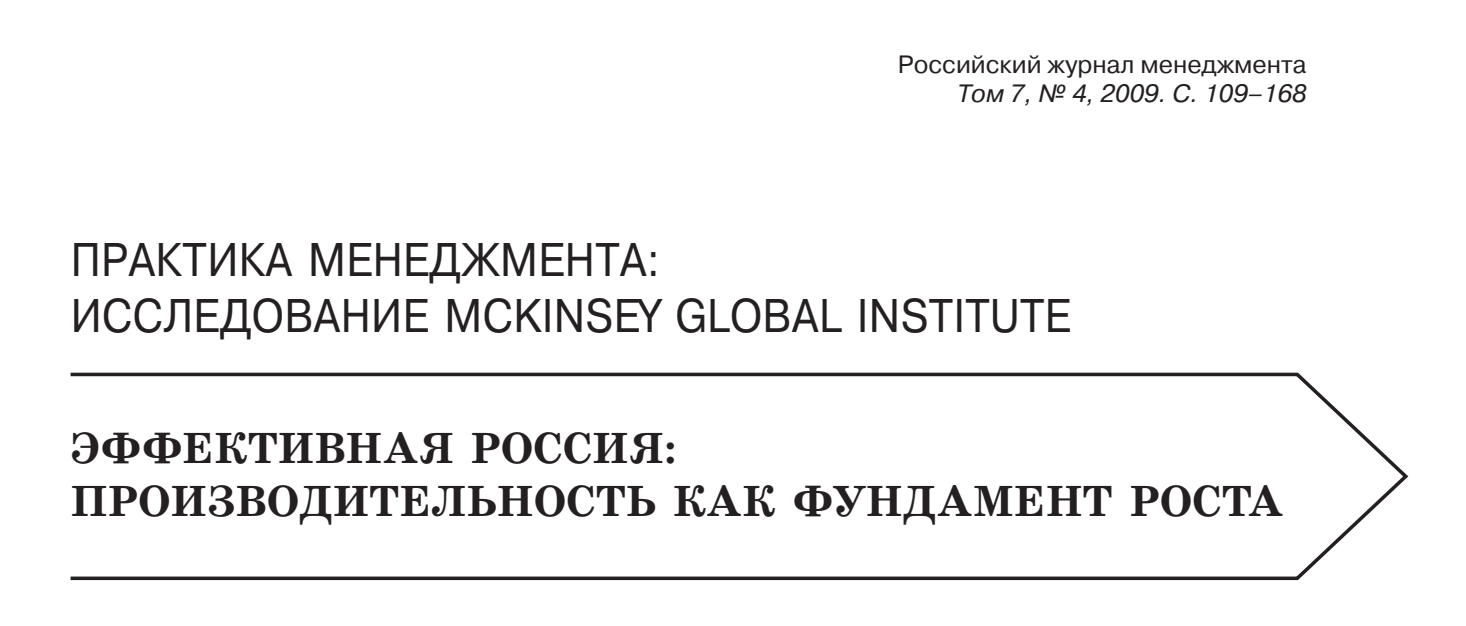 Масштабы бедствия (исследование McKinsey)
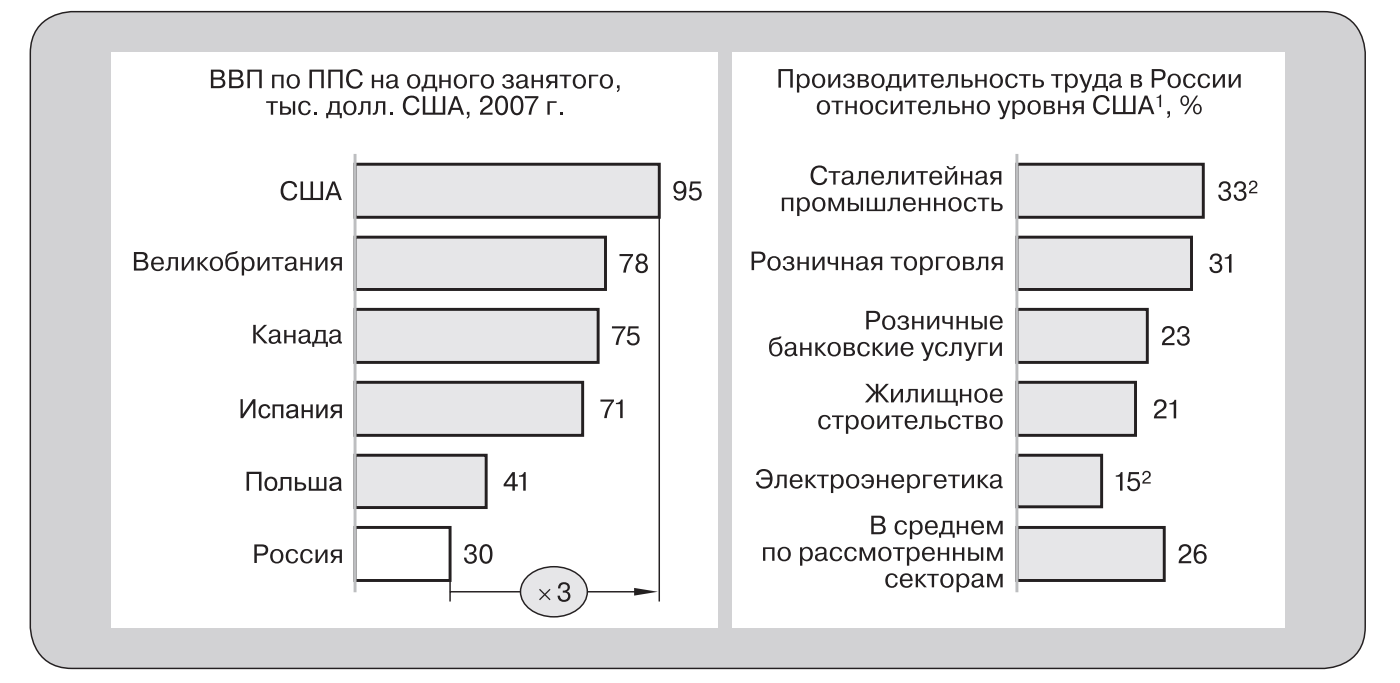 Основные тезисы исследования
Образование
Бизнес
Государство
Наука, бизнес
[Speaker Notes: 3 основные группы проблем, определяющих отставание от США по производительности. 
1. Неэффективная организация труда. В зависимости от сектора этот фактор обусловливает от 30 до 80% отставания в производительности. Для российских компаний характерны такие недостатки, как низкий уровень автоматизации, наличие ненужных функций и процессов, а также дефицит навыков управления проектами.
2. Устаревшее оборудование и неэффективные технологии. Почти 40% российских теплоэлектростанций работают на устаревшем оборудовании, а 16% сталелитейных заводов используют устаревшие мартеновские печи. На долю этого фактора в различных отраслях приходится от 20 до 60% отставания. 
3. Структурные особенности российской экономики. Это менее значимый фактор, который объясняет 5–15% отставания. К структурным особенностям относятся, например, относительно малый размер розничных кредитов и депозитов вследствие более низкого уровня дохода в России или традиционно сложившийся недостаток сталепрокатных мощностей и, как следствие, низкая доля продукции высоких переделов в выпуске.]
Структура отставания производительности сталелитейных компаний, 2007
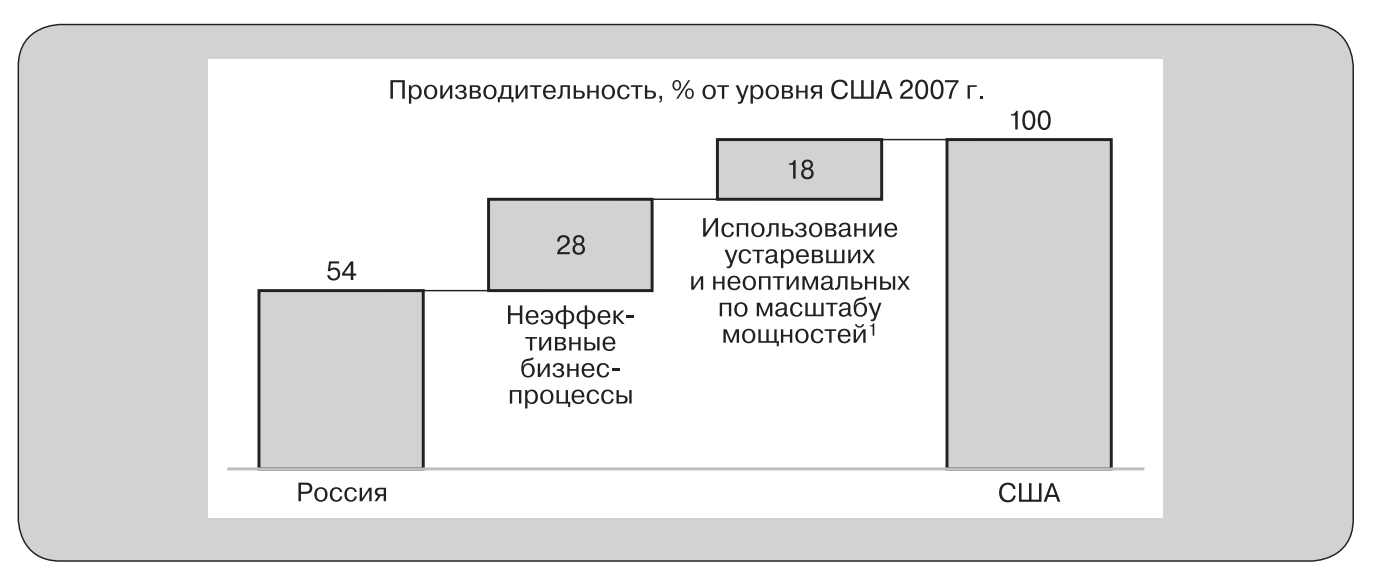 Производительность труда в 2017 г. (ВВП с учетом паритета покупательной способности на одного занятого, тыс. долл. США)
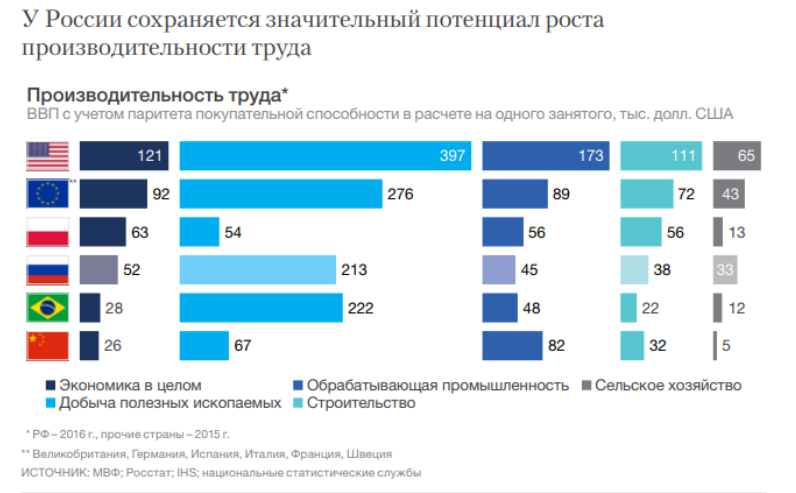 Цифровая Россия: новая реальность. Отчет Digital McKinsey, июль 2017
Исследования участников летней школы молодых ученых по ЭТ и НОТ
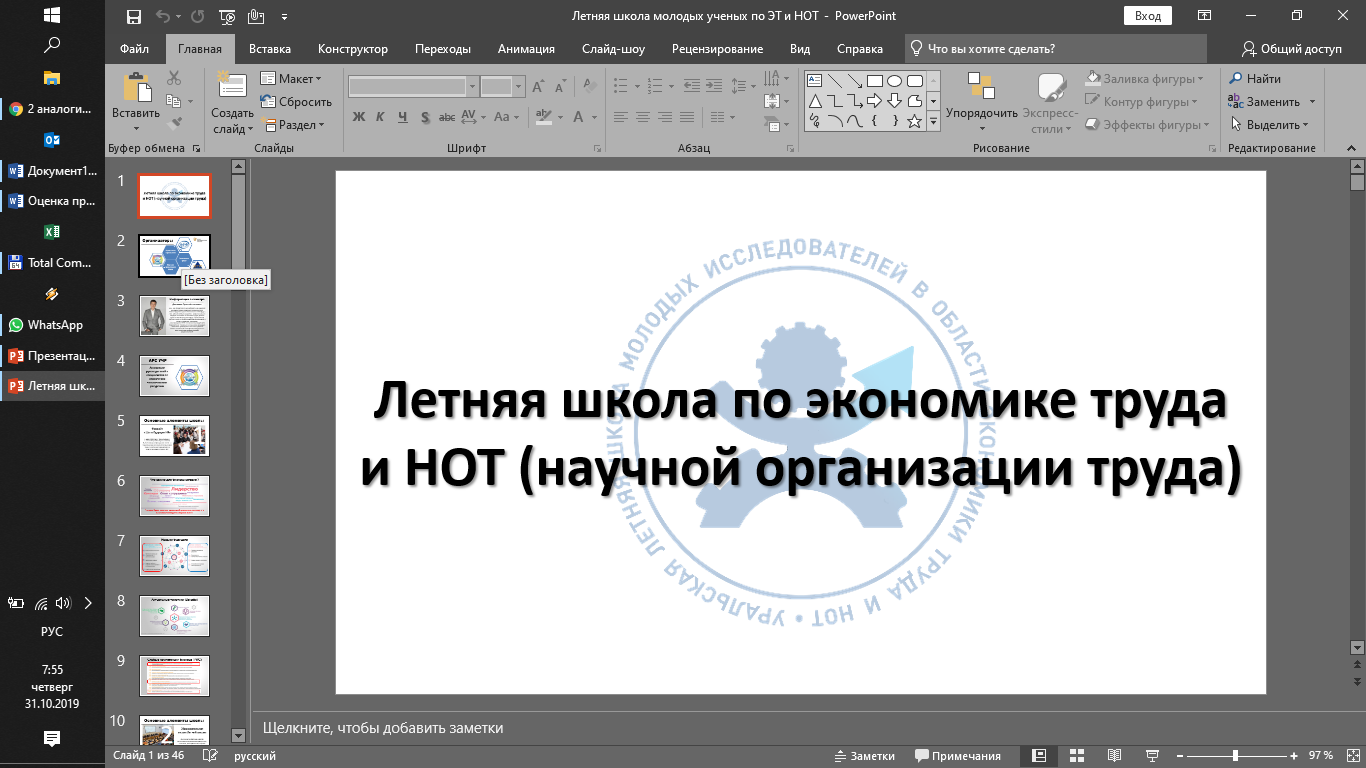 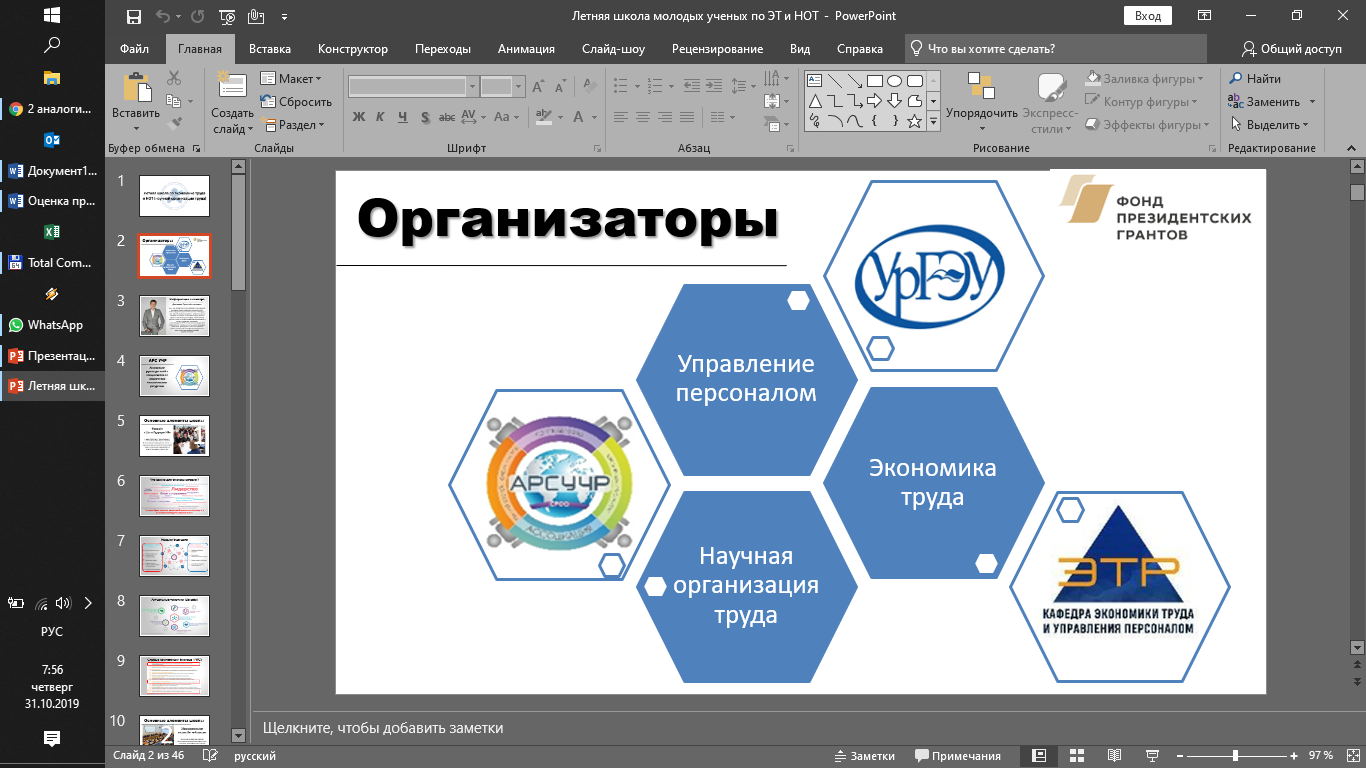 Один из исследовательских проектов:
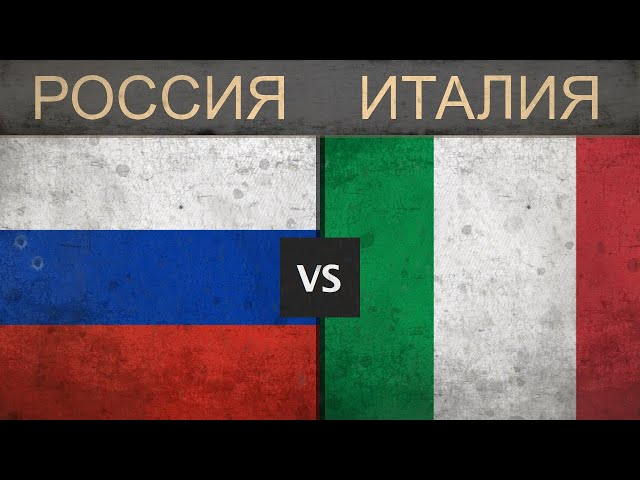 Сопоставительный анализ условий труда и показателей производительности труда в российской и итальянской компании, анализ кейсов, интервью с ключевыми лицами компаний
Сопоставление показателей ПТ итальянского и российского предприятия за 2017 год
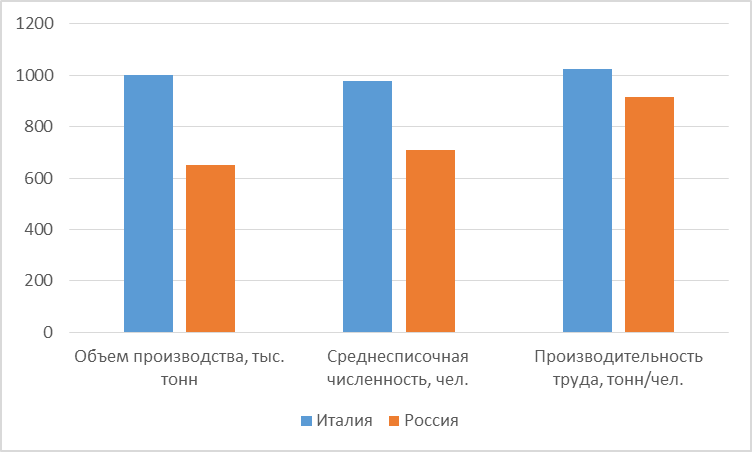 ПТ по предприятиям с учётом сопоставления показателей численности персонала
Почему и что делать?
Сопоставительный анализ показателей численности работников и производительности труда продемонстрировал, что для российских предприятий характерно отставание по уровню производительности труда, существуют некоторые резервы по улучшению данного показателя. Среди основных причин и условий были выделены такие как: более низкий уровень технологических и управленческих компетенций, а также уровень автоматизации производства, недостаточное использование потенциала и возможностей аутсорсинга непрофильных направлений деятельности, специфика природно-климатических условий
Внедрение системы бережливого производства
Аутсорсинг по всем обеспечивающим подразделениям
Пересмотр бизнес-процессов с целью их оптимизации
Развитие НОТ-лабораторий (по аналогии с ЛИН-лабораториям)
Централизация управленческих функций на управляющ.компанию
Автоматизация вспомогательных функций
Климат, увы, не поменять
Нац. проект «Производительность труда и поддержка занятости»
Повышение производительности труда является стратегической задачей любого бизнеса и государства, т.к. это ключевой фактор конкурентоспособности экономики и стабильного экономического роста
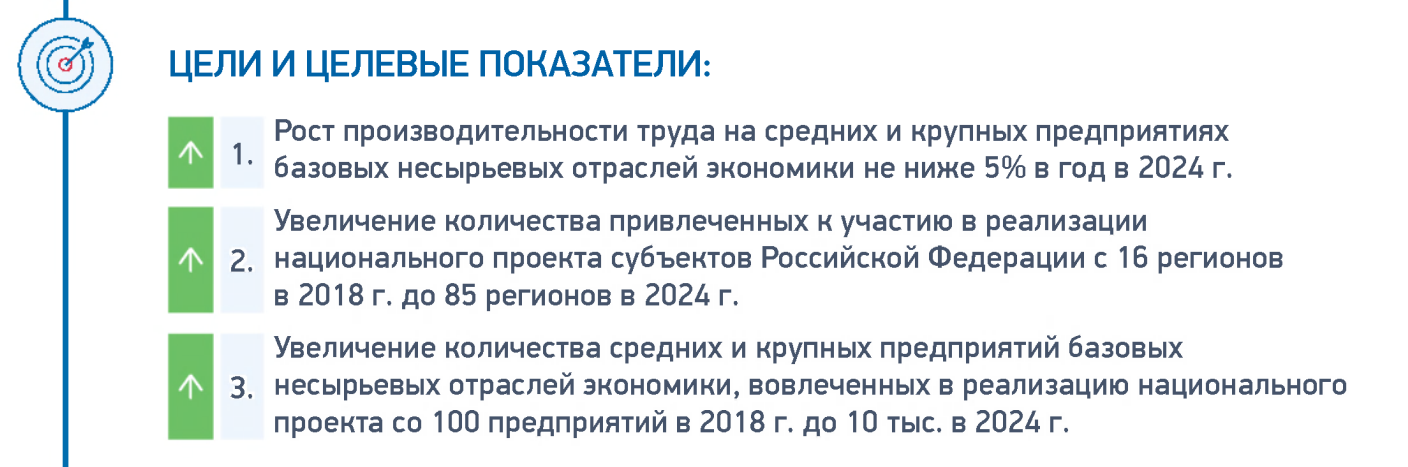 В составе национального проекта три федеральных проекта
Производительность труда и поддержка занятости
Для предприятий несырьевых отраслей
Обрабатывающая промышленность, сельское хозяйство, строительство, транспорт, ЖКХ…
Системные меры: Создание условий  для повышения производительности труда
Адресная поддержка: Работа на предприятиях  для повышения производительности труда
Поддержка занятости: Развитие навыков работников предприятий  и помощь в трудоустройстве, когда это необходимо
Территория охвата Проекта
В настоящее время в качестве участников проекта на сайте Производительность.рф зарегистрировано 24 свердловских предприятия
До конца 2024 года планируется вовлечь 308 региональных производителей
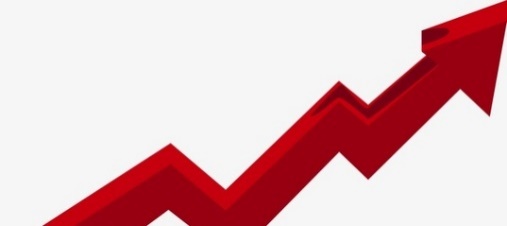 Темп прироста количества участников д.б. увеличен в 2,5 раза
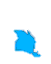 В 2019 году в национальном проекте участвуют 36 субъектов РФ
Основные мероприятия нац. проекта
Обучение руководителей
Сокращение административных барьеров
Поддержка выхода на экспорт
Финансовые и нефинансовые меры поддержки
Международные проекты
Системные меры
Работа на предприятиях в регионах
Работа на предприятиях экспертов ФЦК
Адресная поддержка
Обучение работников предприятий 
Модернизация службы занятости
Поддержка занятости
Финансовая поддержка
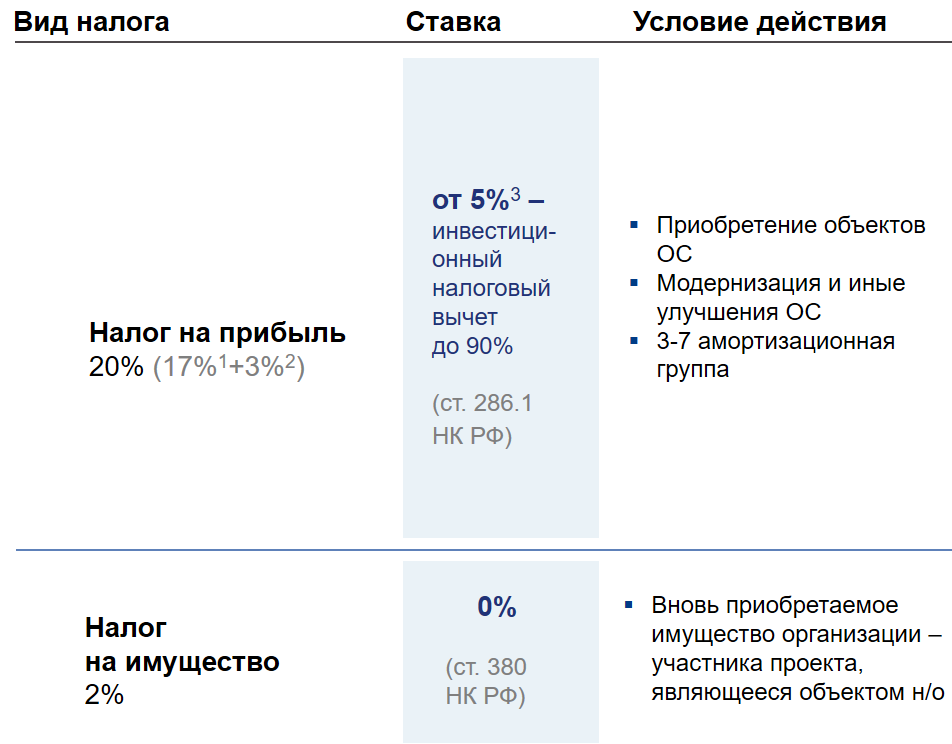 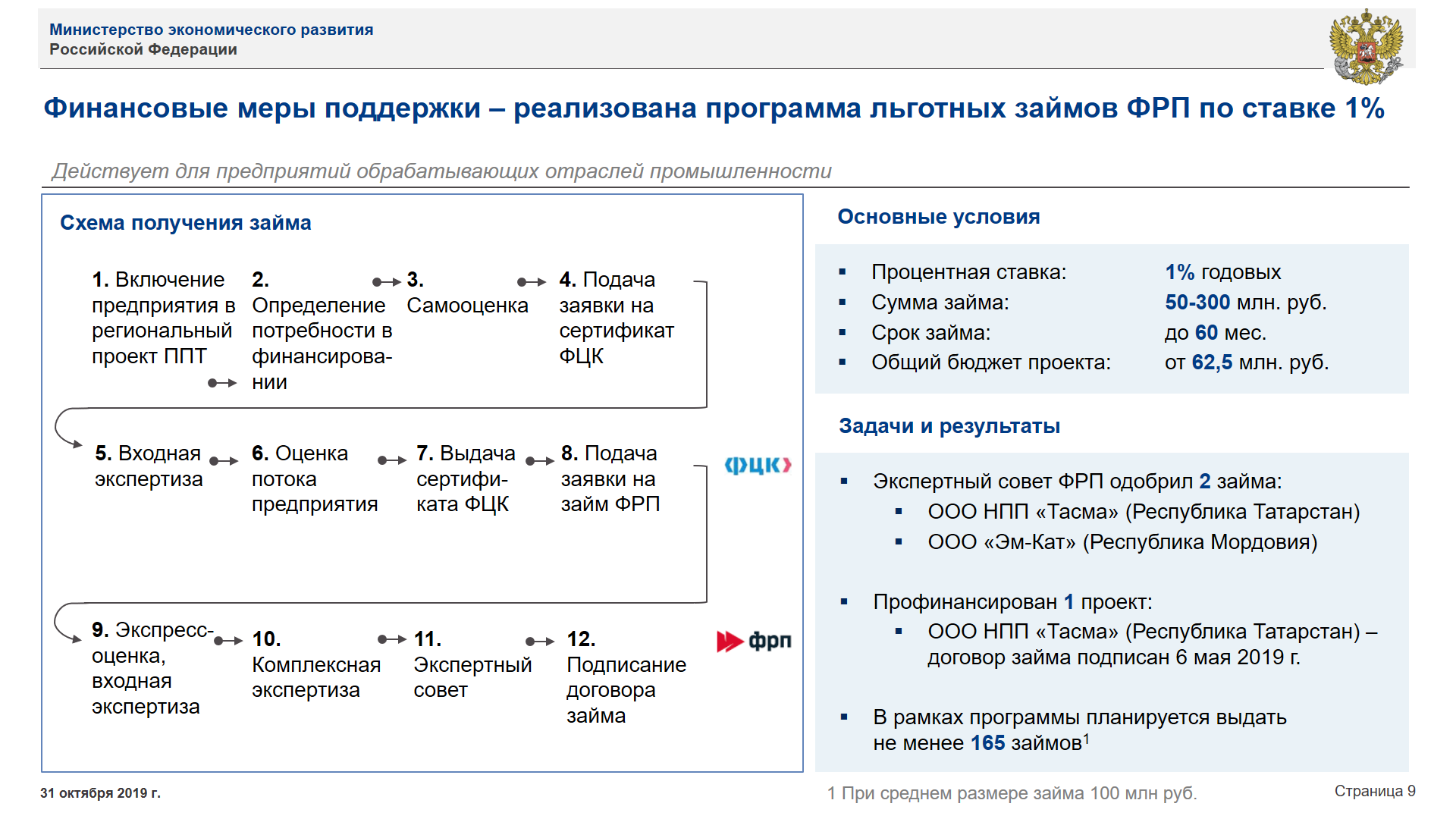 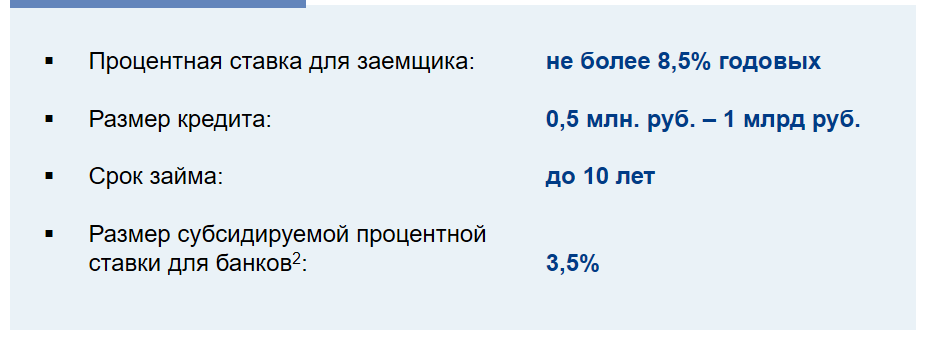 Непосредственная работа с предприятием
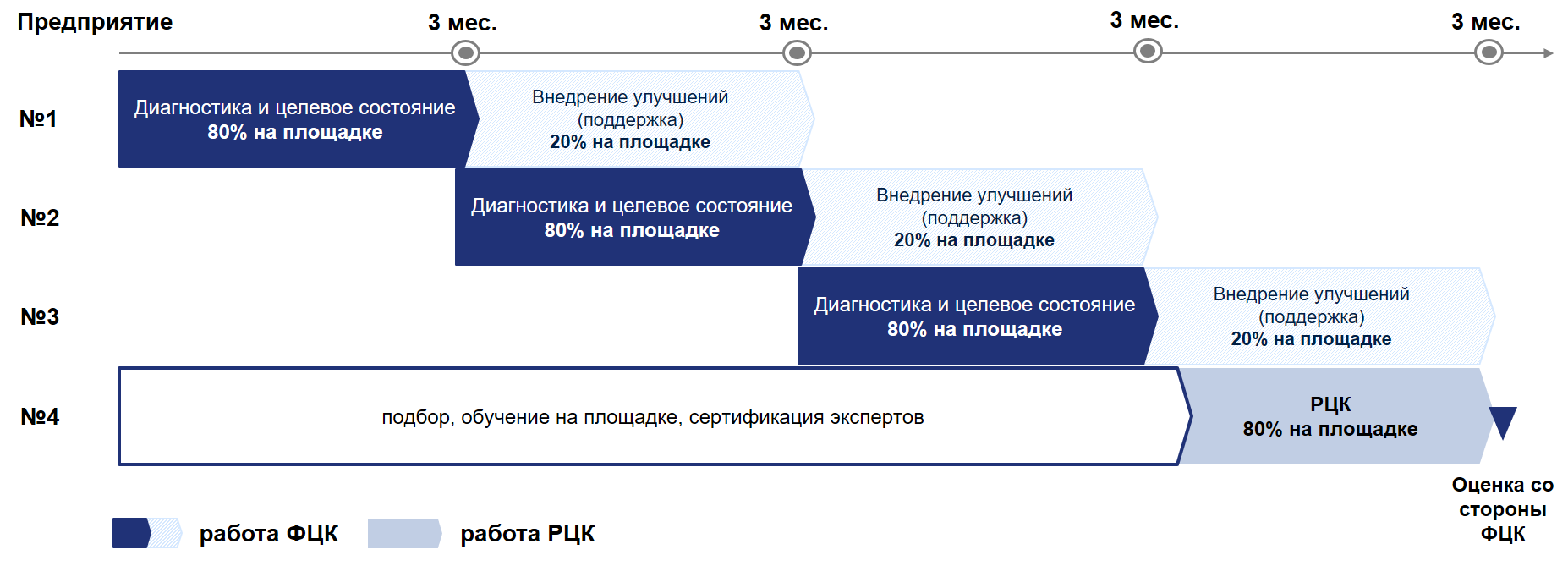 Эффекты от работы экспертов ФЦК:
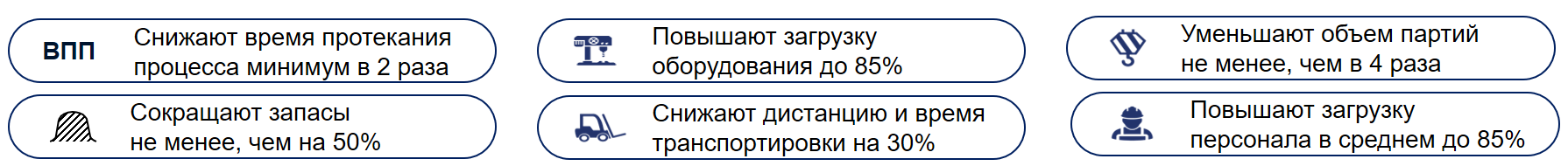 Плюшки для предприятия-участника проекта
Экспертная и методическая поддержка повышения производительности на предприятиях
Льготные займы ФРП (под 1%), субсидирование процентных ставок по кредитам субъектам МСП
Обучение руководителей предприятий (мини-MBA по производительности)
Обучение проектных команд на предприятиях основам повышения производительности труда
Переобучение и повышение квалификации работников предприятий 
Поддержка выхода на экспорт (экспортные акселераторы)
Международные проекты
Форумы и другие мероприятия
Возможность стать частью сообщества
Сокращение административных и регуляторных барьеров
Налоговые льготы (пилотные проекты в 8 участвующих субъектах РФ, будет расширено)
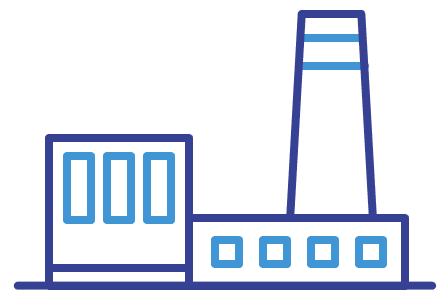 Прочие субъекты и национальный проект
Государство
Бизнес
Трудоспособное Население
Национальный проект и его цели
Образование
Профессиональные сообщества
Наука
?
?
Образование и национальный проект
Традиционная система образования выключена из нац.проекта как финансово, так и ментально (за исключением ряда круга вузов). Мнение экспертов: подсистема СПО на 5-10% закрывает необходимые для роста ПТ компетенции, ВО на 20-25%. Итого, текущее воплощение системы образования номинально обеспечивает подготовку по 1/3 необходимых компетенций! 
Вопросы:  Какими будут стандарты программ высшего образования по направлениям «Бережливое производство», «научная организация труда» и др. (задача 2019 года)? Как они потом будут внедряться в образовательный процесс? Кто сможет учить? Как отрабатывать навыки? И т.п. Учат ли педагогов в рамках нац.проекта? Почему не заходить с подготовкой мышления к его бережливым и производительным формам в школы, СПО, вузы? Где единый онлайн-курс по бережливому производству для всех вузов?
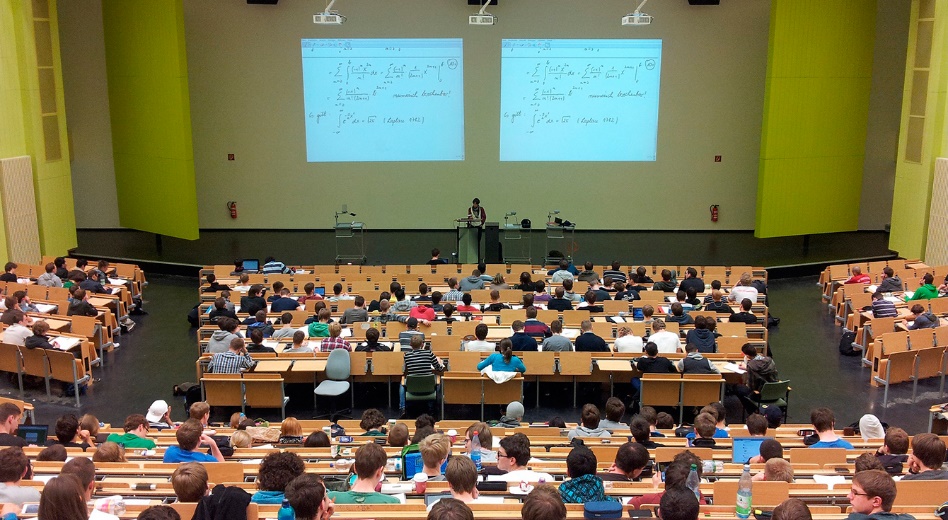 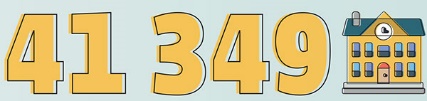 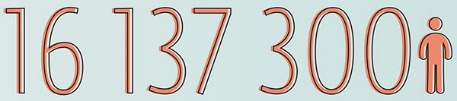 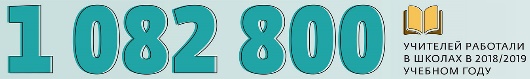 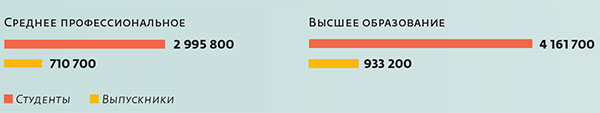 Наука и национальный проект
Наука боится идти на предприятие, которое в свою очередь не доверяет выходцам из библиотек. Аспирантура как форма подготовки молодых, активных, продвинутых ученых не дает нужных результатов. Все заняты генерацией научных статей и цитирований в WoS и Scopus. В настоящее время в лоне Нац. проекта отдельно взращивается сегмент молодых исследователей-практиков, PI. 
Вопросы: А что с РАН, НИИ, вузовской наукой? Как она может быть встроена в нац.проект, в первую очередь ее молодежный сегмент?
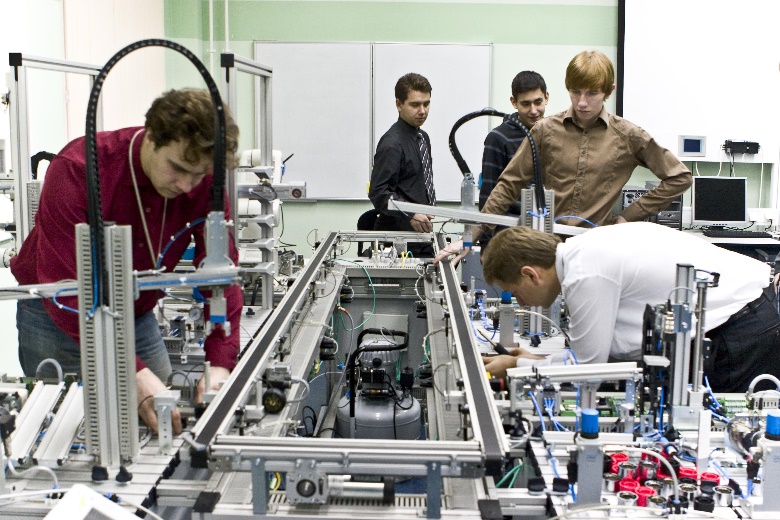 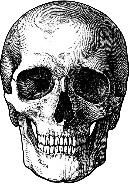 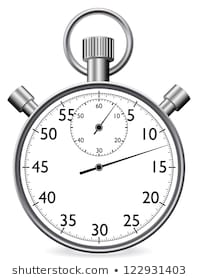 «Школа нормирования в России практически уничтожена»
Дмитрий Пищальников
Спасибо за внимание!